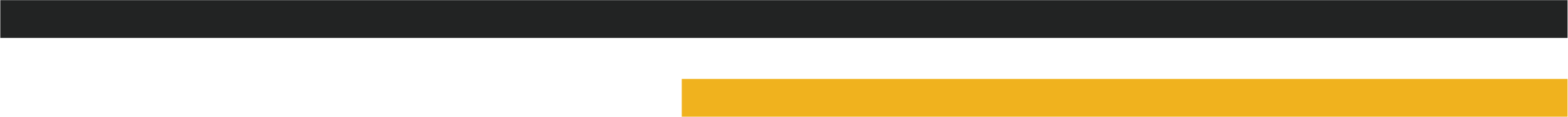 Ethique bibliographique
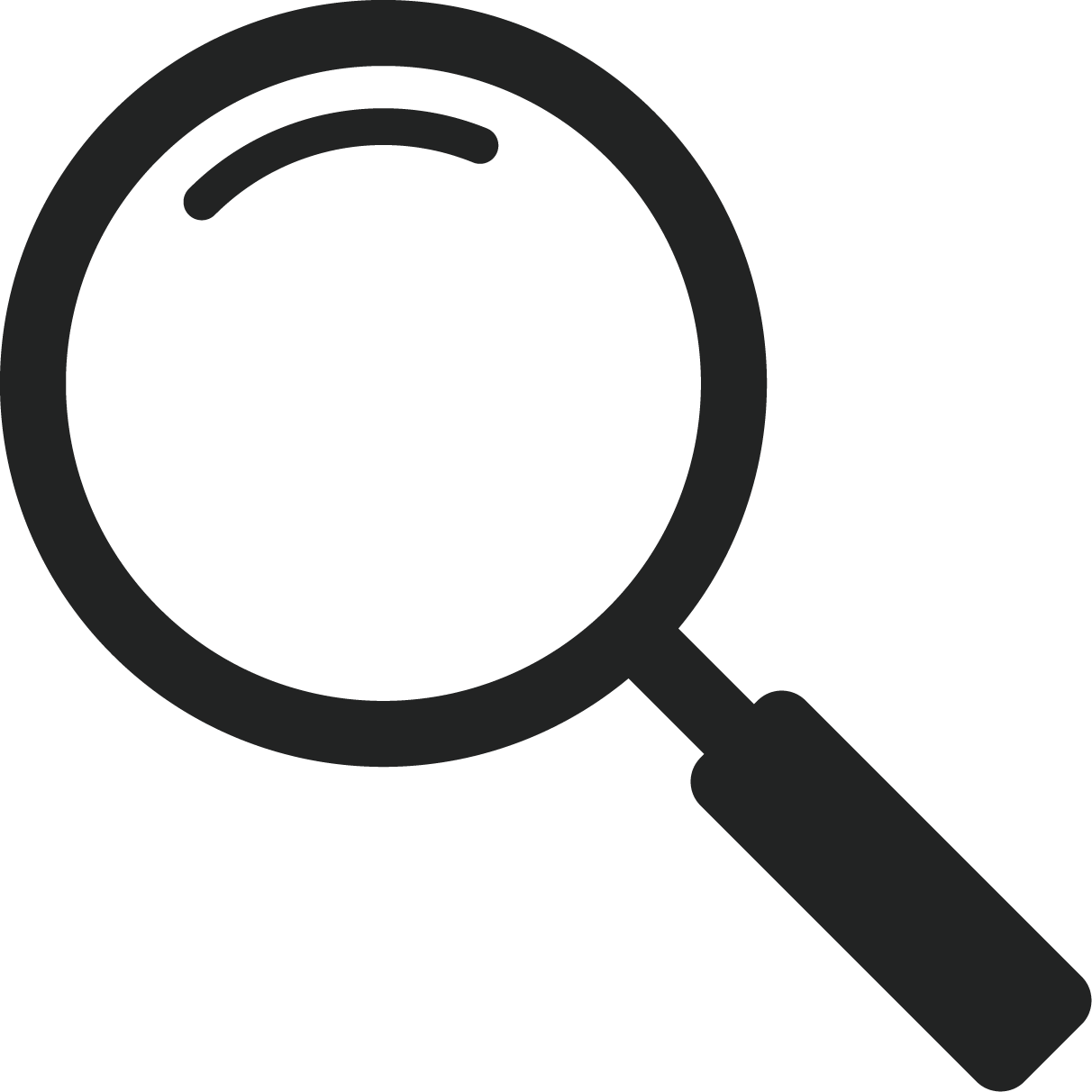 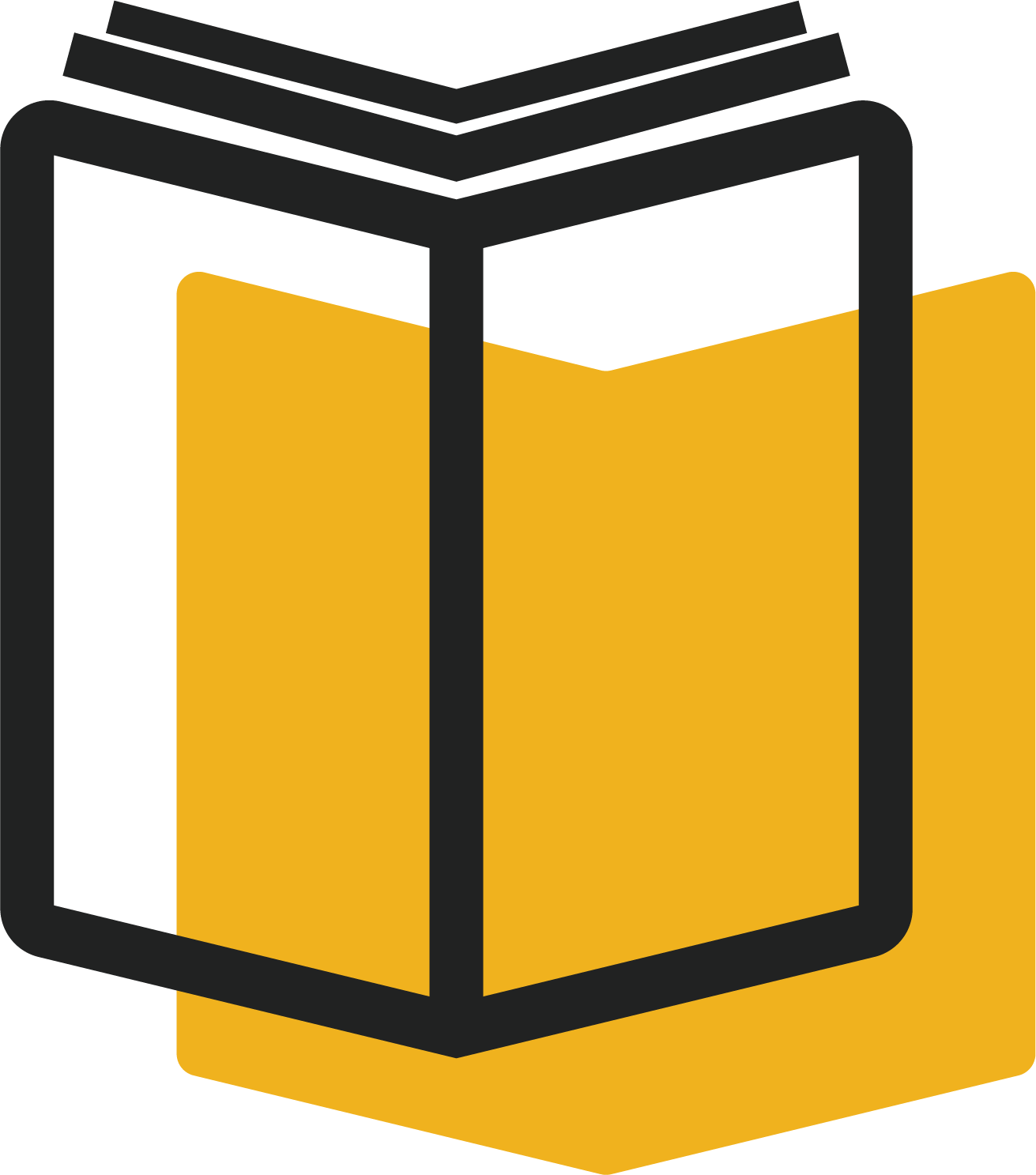 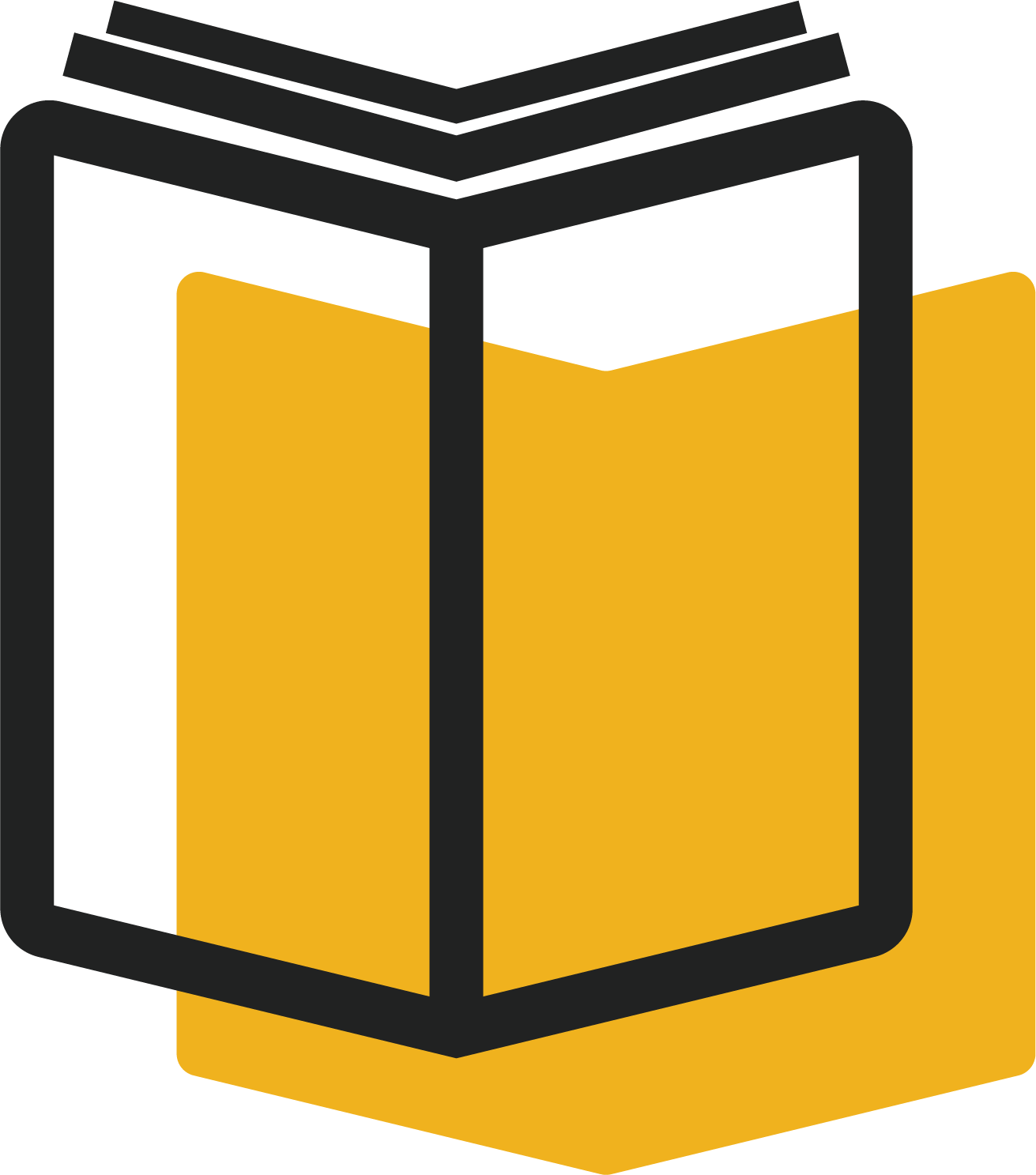 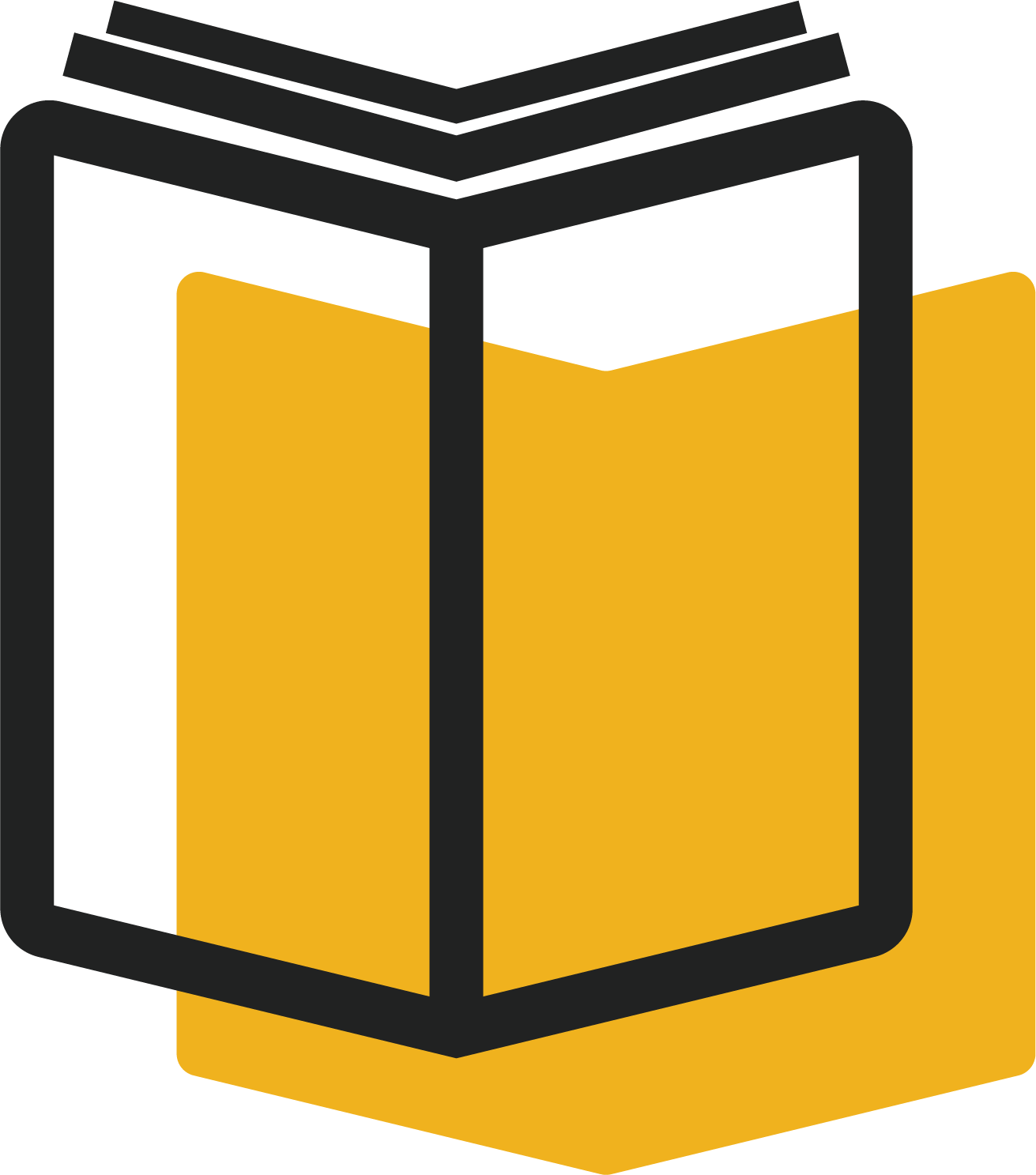 M1 IBIS
2024-2025
Mis à jour en 2025
PLAN DE LA SÉANCE
1.
Droit d’auteur, Licences Creative Commons et intelligences artificielles génératives
2.
Reconnaître et prevenir le plagiat
3.
Etayer son raisonnement par ses sources
4.
Comment bien citer : référence bibliographique, norme, style et bibliographie
5.
Exemples pratiques : les images sous licence CC, le style APA, le style Vancouver …
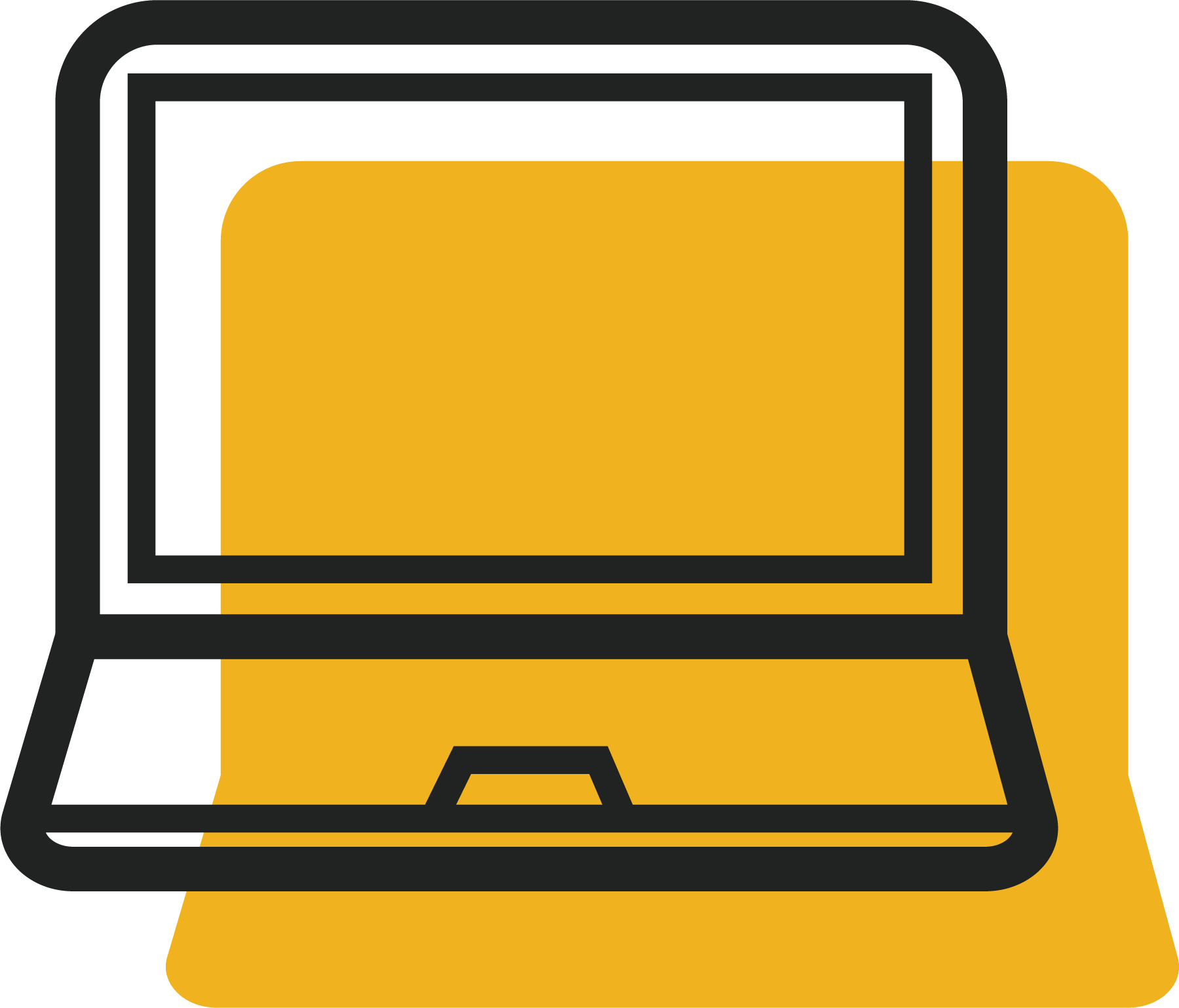 1.Le droit d’auteurQuésaco ?
Le droit d’auteur
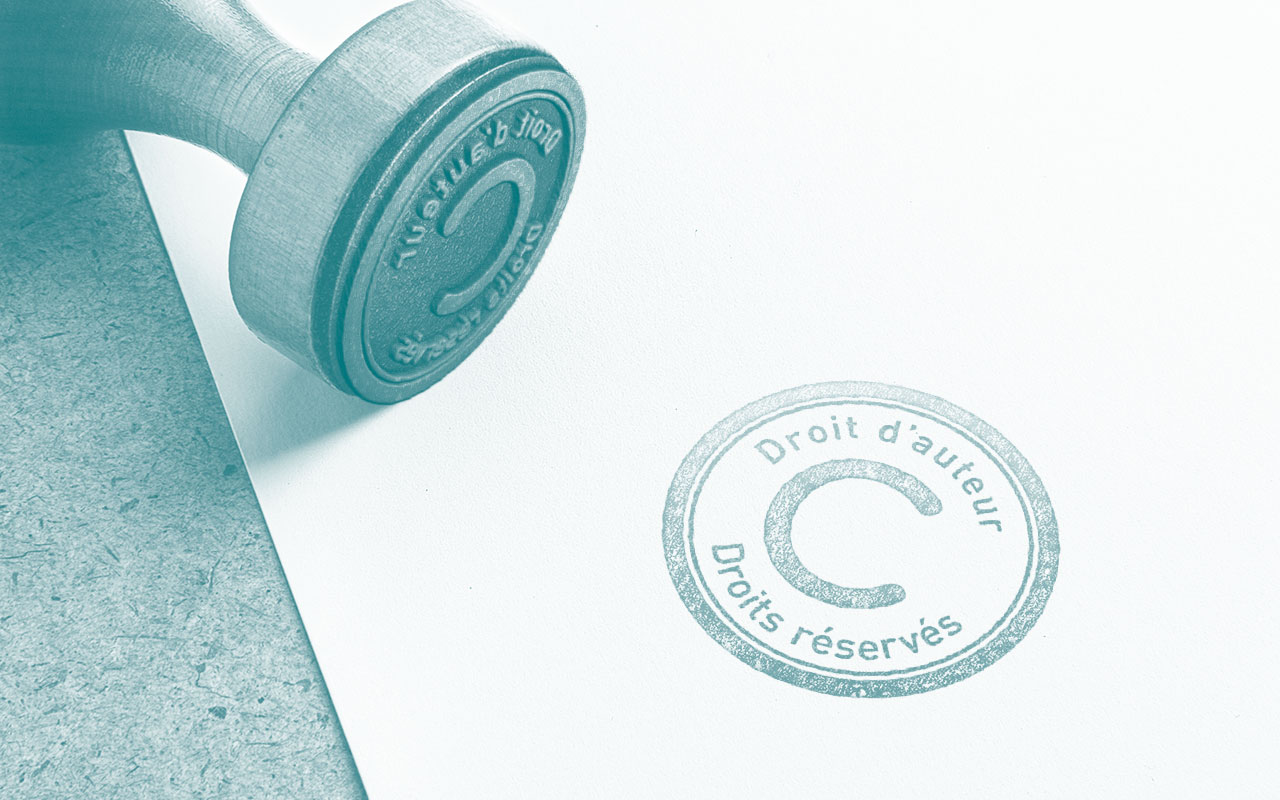 Qu’est-ce que le droit d’auteur ?

Le droit d’auteur est défini par le code de la propriété intellectuelle : « l’auteur d’une œuvre de l’esprit jouit sur cette œuvre, du seul fait de sa création, d’un droit de propriété incorporelle exclusif et opposable à tous. Ce droit comporte des attributs d'ordre intellectuel et moral ainsi que des attributs d'ordre patrimonial. » (1)

Le droit d’auteur est donc composé de 2 catégories :
Les droits patrimoniaux qui durent de la création de l’œuvre jusqu’à 70 ans après la mort de l’auteur. Ils assurent à l’auteur un droit à la divulgation et à la reproduction de l’œuvre et peuvent être cédés.

Les droits moraux qui sont inaliénables et perpétuels et qui protègent les intérêts non économiques de l’auteur.
Les licences creative commons
Les licences Creative Commons constituent un ensemble de licences régissant les conditions de réutilisation et de distribution d'œuvres.
Les Licences Creative Commons permettent à l’auteur d’une image de laisser toute personne utiliser son image sans lui demander son accord, sous certaines conditions.(2-3)
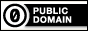 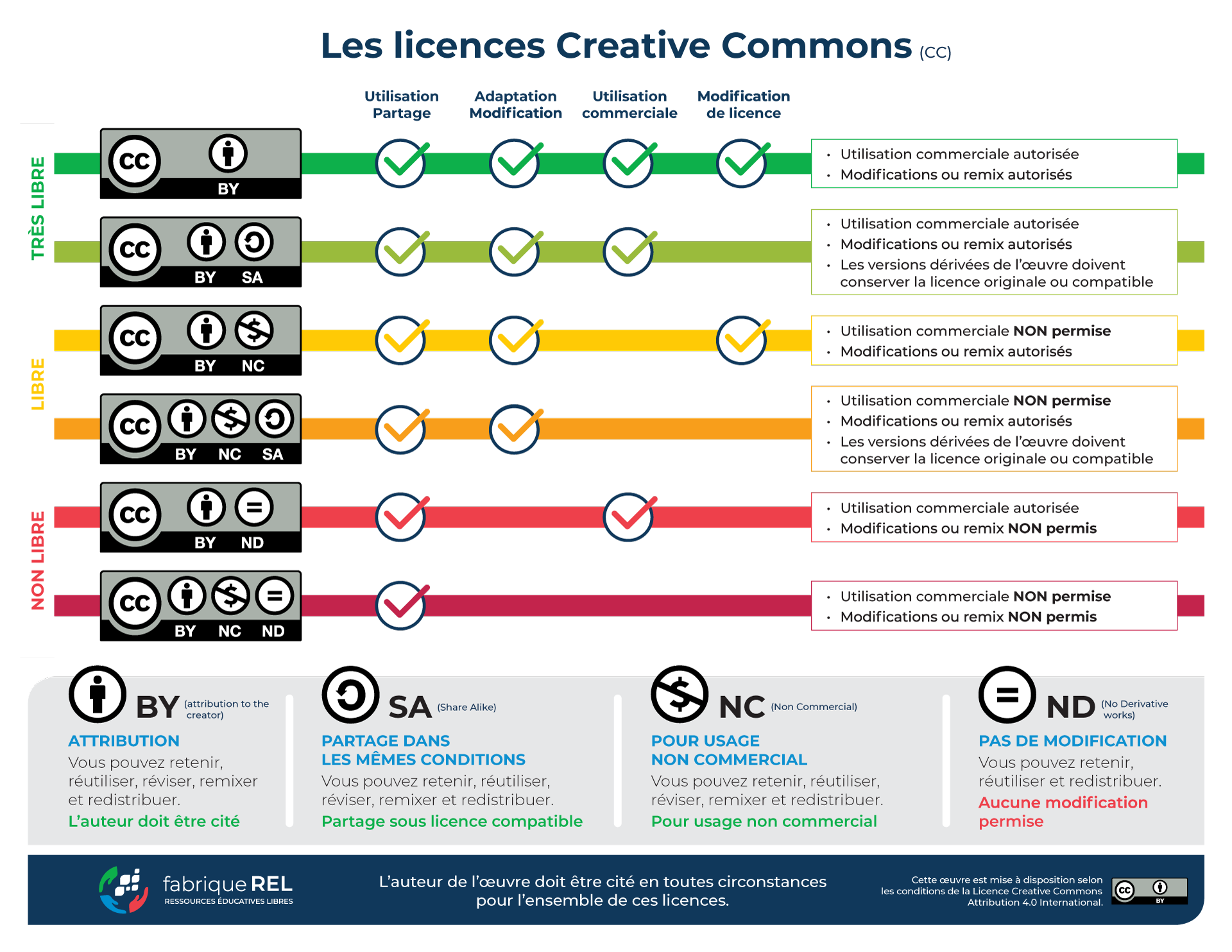 [Speaker Notes: Le droit d’utilisation des images : les Licences 

CC zero – le créateur renonce à ses droits patrimoniaux. Rappelons qu’en France les droits moraux sont « perpétuels, inaliénables et imprescriptibles ». 

Important : toutes les licences cc vous permettent de copier le travail, de le distribuer, de le montrer, de le numériser ou de changer son format. Ensuite, les auteurs peuvent décider d’autres conditions d’usages. 
Principes communsQuelle que soit la licence Creative Commons utilisée, les principes suivants s’appliquent :
le droit à la paternité (citation du nom de l’auteur) doit être respecté. Il s’agit d’un droit moral, inaliénable, perpétuel et incessible ;
l’autorisation de reproduire, de distribuer et de communiquer l'œuvre au public dans son format original, y compris dans des œuvres composites, est consentie à titre non exclusif et gratuit ;
la licence et les options choisies doivent apparaître clairement à chaque utilisation ou diffusion de l’œuvre, si possible sous la forme d’un lien vers la licence ;
toutes les clauses, y compris la clause d’attribution, peuvent être levées au cas par cas par le titulaire des droits dans le cadre d’une négociation contractuelle, gracieusement ou à titre onéreux ;
lors de la rediffusion d’une œuvre, éventuellement modifiée, il est impossible d’imposer des conditions d'utilisation de l'œuvre qui altèrent ou restreignent les termes de la licence initiale.
Ainsi, une image publiée sur le web avec une mention de licence Creative Commons est indexée comme telle par certains moteurs de recherche et est donc identifiable. Le plus souvent, il faut passer par la recherche avancée et trouver la partie ‘droit d’usages’.
ll faut ici rappeler qu'en France, d'une façon générale, y compris pour des œuvres entrées dans le Domaine Public, citer l'auteur d'une œuvre est une obligation qui s'applique toujours, tout le temps.]
Les Intelligences Artificielles Génératives
L’utilisation des IAG soulève plusieurs questionnements sur le respect des droits d’auteur :
lors de l’utilisation des œuvres existantes pour les données d’apprentissage des IAG ;
lors de la création de contenu répondant à la demande de l’utilisateur ;
lors de l’utilisation de ce contenu par l’utilisateur.
Pour aller plus loin :
https://www.village-justice.com/articles/intelligence-artificielle-generative-union-europeenne-relai-droit-auteur-rang,49827.html 
https://www.francetvinfo.fr/internet/intelligence-artificielle/intelligence-artificielle-la-legislation-pour-reguler-l-ia-definitivement-adoptee-par-l-union-europeenne_6557543.html

Le règlement de l’Union Européenne, acte que la législation du pays de résidence de l’utilisateur entre en vigueur, et non celle du pays où est hébergée l’IA.
De même, si les œuvres ne sont pas reproduites, elles peuvent être utilisées pour les données d’apprentissage.
Les droits de l’utilisation du contenu par l’utilisateur dépendent des conditions générales d’utilisation. Ainsi, si l’auteur de la demande est considéré comme l’auteur de la réponse fournie par l’IA (droit moral), il n’est pas forcément propriétaire de ce contenu (droit patrimonial). Dans ce cas, l’utilisation de l’IA et son éditeur devront être cités pour respecter les droits d’auteur.

Attention aux données confidentielles et personnelles, car les IAG peuvent utiliser les demandes des utilisateurs comme données d’entrainement :
Dans le cadre de vos études, vos productions personnelles peuvent être confidentielles ou inédites, or elles pourraient être réutilisées par l’IA sans votre accord ;
Dans le cadre professionnel, vous serez souvent soumis au secret professionnel, l’utilisation d’une IA pourrait violer ce secret ;
Dans le cadre personnel, la correction de CV, lettre de motivation, diffusion de données de personne tiers peuvent vous exposer à une réutilisation de données personnelles (usurpation d’identité, etc.)
2.Reconnaître et prévenir le plagiat
Le plagiat
Plagier, c’est :
Utiliser le travail d’un autre en le faisant passer pour sien
Reformuler les idées d’un auteur avec ses propres mots sans le mentionner (paraphrase)
Utiliser des extraits, que ce soit d’un texte, des images, des graphiques, des illustrations… provenant d’un auteur sans le mentionner
Traduire dans une autre langue sans citer la source
Utiliser un travail que vous avez déjà réalisé (auto-plagiat) (4)

Le plagiat est passible de sanctions disciplinaires, administratives et pénales
Risques et sanctions à l’université : avertissement / blâme, annulation de l’épreuve, exclusion temporaire ou définitive de tout établissement  d’enseignement supérieur. (5) 












À noter : le plagiat est facilement repérable grâce à des logiciels anti-plagiat (Compilatio)
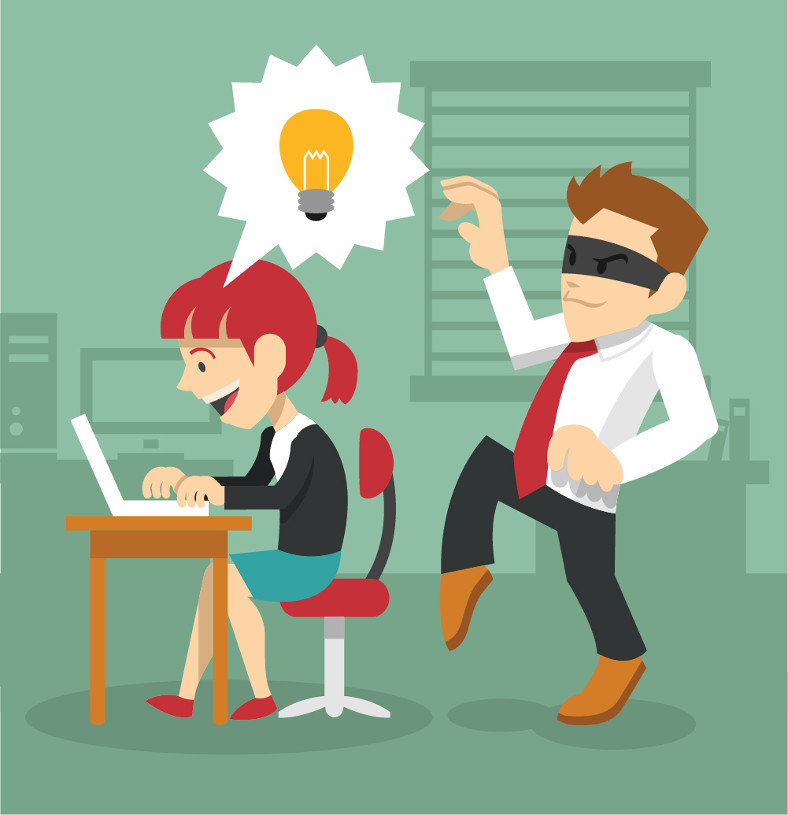 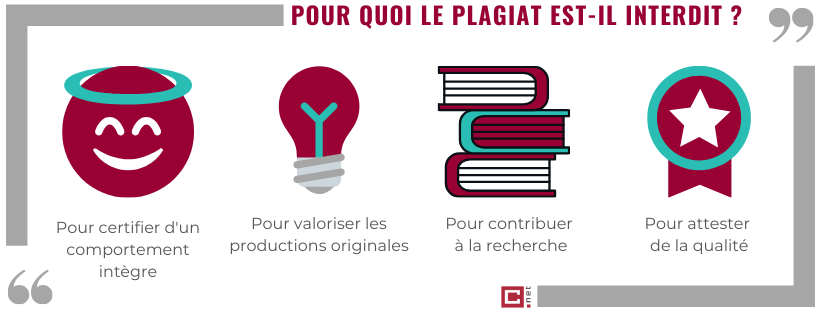 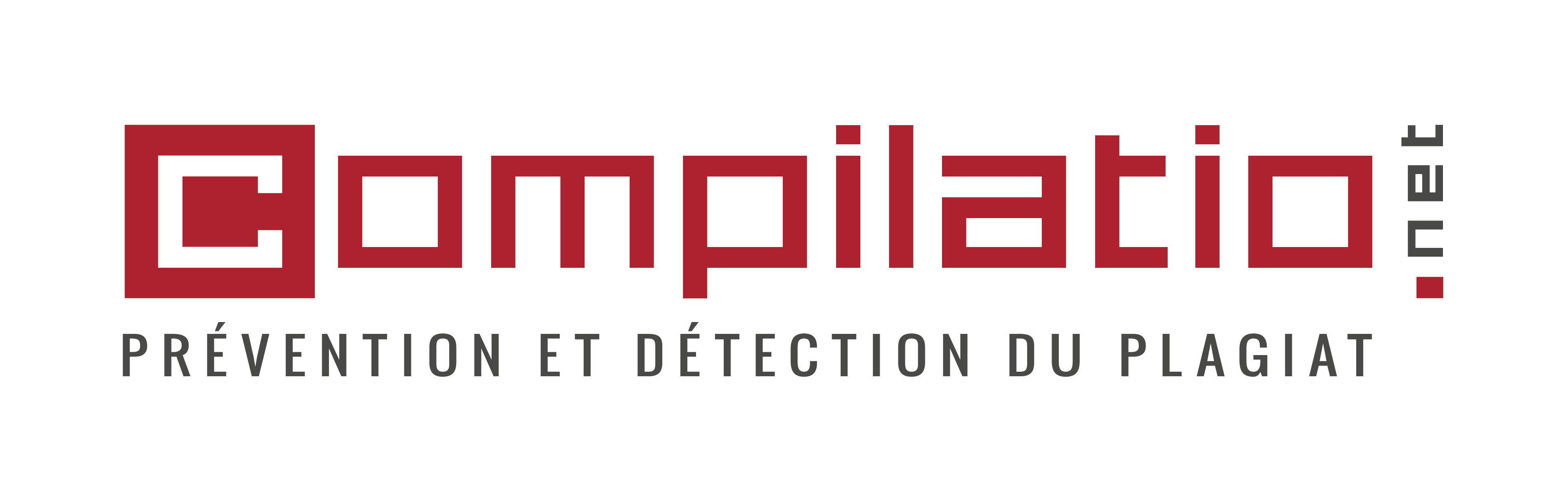 [Speaker Notes: Selon la définition du Larousse, le plagiat est « l’acte de quelqu'un qui, dans le domaine artistique ou littéraire, donne pour sien ce qu'il a pris à l'œuvre d'un autre ». Il est défini par le Code de la Propriété Intellectuelle comme « Toute reproduction, représentation ou diffusion, par quelque moyen que ce soit, d’une œuvre en violation des droits d’auteurs ». (3)]
Prévenir le plagiat : démo avec Compilatio
Envoyez votre travail à l’adresse : scd-formations@umontpellier.fr
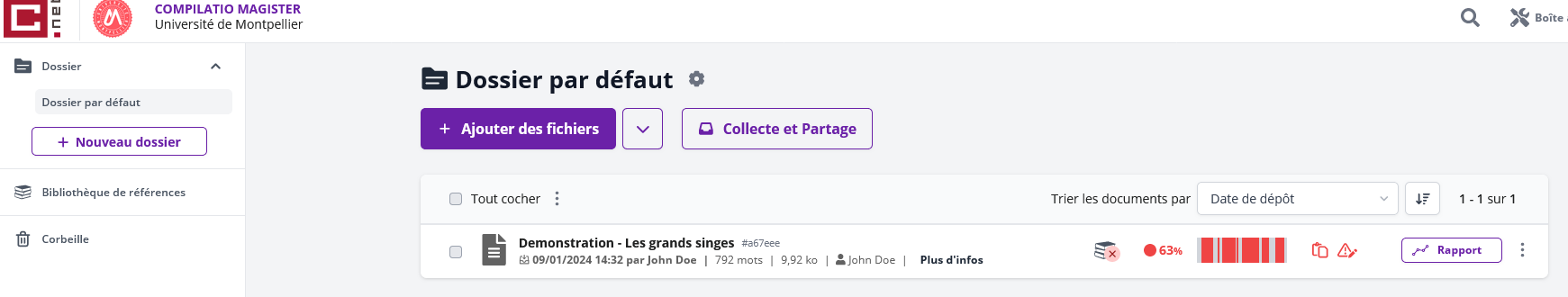 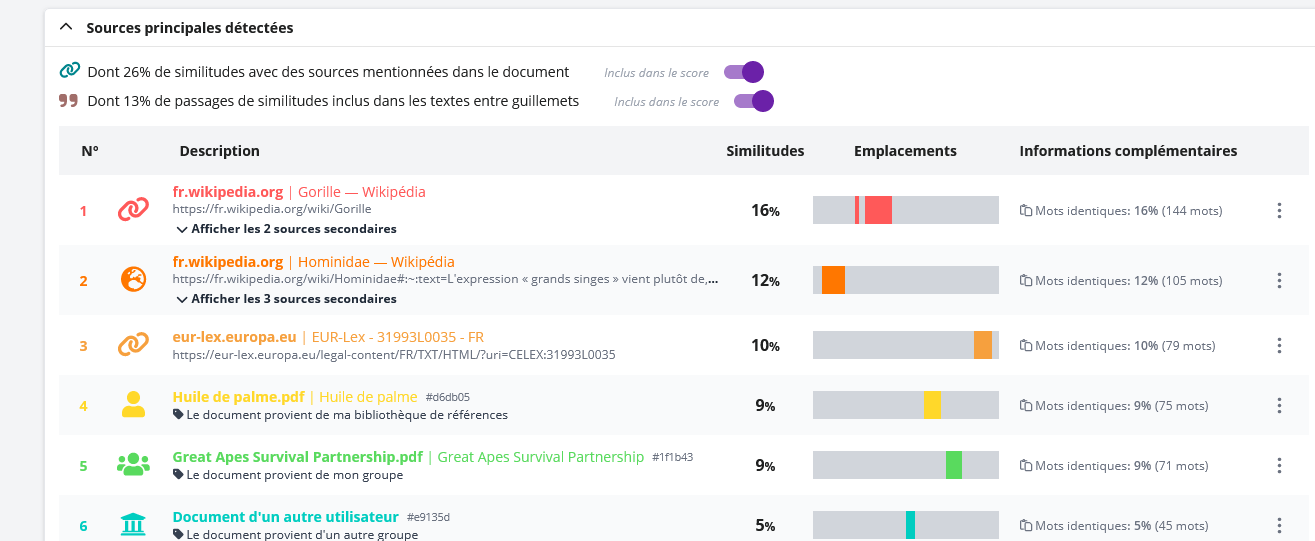 Prévenir le plagiat : démo avec Compilatio
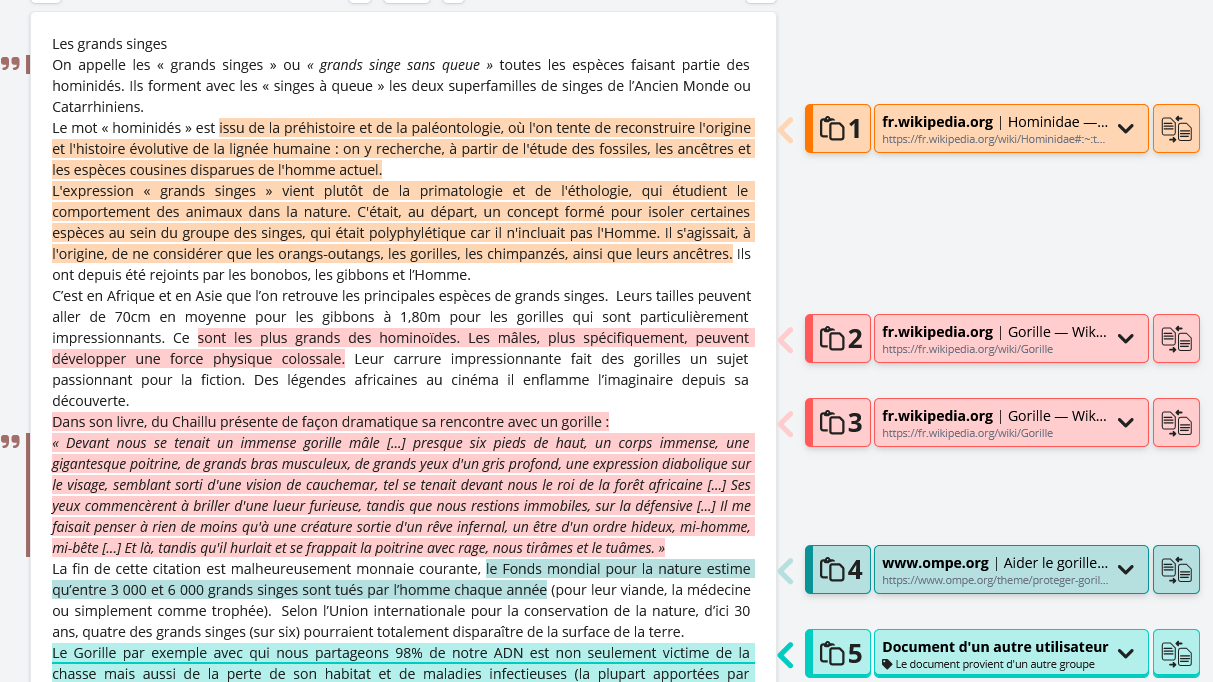 Un petit quiz Wooclap sur le plagiat
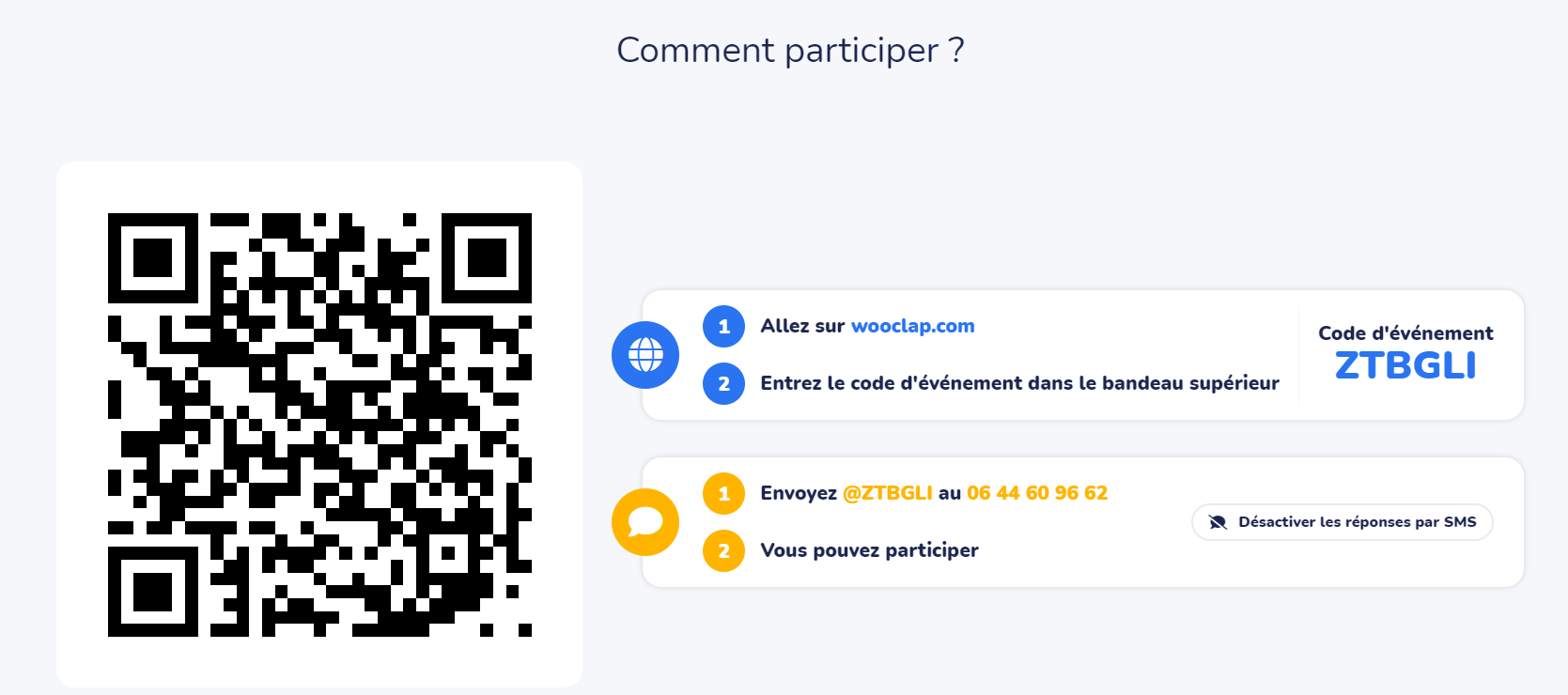 [Speaker Notes: 1/ notoriété publique]
3.Etayer son raisonnement par ses sources
Qu’est-ce qu’une bibliographie ?
« Les standards pour la rédaction d’une bibliographie : de l’art d’avoir du style », Bibliothèque de l’Université de Genève, 2016, https://infotrack.unige.ch/les-standards-pour-la-redaction-dune-bibliographie
Etayer son raisonnement par ses sources
Dans un travail académique, il est impératif de citer ses sources pour des raisons éthiques et juridiques. 

Vous devez citer vos sources pour (5) :

Une citation : un extrait de texte emprunté à un auteur et recopié mots à mots entre guillemets 
Une paraphrase : reprendre les idées de quelqu’un d’autre avec ses propres mots 
Quelque soit le support (papier, numérique…) ou le format (vidéo, image, son, graphique…)
Quelque soit le régime de droit qui s’applique (droit d’auteur, domaine public, libre de droits…)

On ne cite pas : 
des faits de notoriété publique connus par une grande majorité de personnes (ex. Paris est la capitale de la France)
Comment bien citer : règles générales
Tous les documents (livres, articles, pages web, images, etc.) utilisés dans vos travaux académiques seront mentionnés grâce à leur référence bibliographique. 

Référence bibliographique « l'ensemble des éléments qui décrivent un document (auteur, titre, éditeur, année, etc.) et qui permettent de l'identifier. Les données descriptives varient selon le type de documents (livres, articles, chapitres, pages web, etc. ), le support (papier ou en ligne)» (9). 

Elle répond à des normes précises qui varient d’un domaine à l’autre (scientifique, lettres, etc.)
Règle générale - chaque source utilisée doit être mentionnée dans deux endroits : 
dans le texte avec un appel à citation (chaque source de façon abrégée)
en bibliographie finale (toutes les sources de façon complète)


La bibliographie liste toutes les sources utilisées dans la rédaction de votre travail universitaire (tout type de document et de support). Elle inclut des informations détaillées du document (titre, auteur, année, etc.) qui permettent de retrouver facilement les sources indiquées dans le texte et de vérifier leur pertinence (10).
Comment bien citer dans le texte
Qu’est-ce qu’une citation ?

La citation est un extrait d'un texte ou des propos qui appartiennent à autrui et reproduit mot à mot dans son propre travail. Elle est soumise à un nombre de règles de présentation afin de respecter le droit d'auteur. 
De manière générale :

elle est encadrée par des guillemets
peut-être raccourcie par les signes (…) ou […]

Qu’est-ce qu’une paraphrase ? 

C’est reprendre les idées de quelqu’un d’autre avec ses propres mots, tout en gardant les idées et la thèse défendues par l’auteur et en citant la source. 


Peu importe votre choix (citation ou paraphrase), vous devez toujours indiquer la référence par un appel à citation ! En fonction de style bibliographique, l’appel à citation est placé au début ou à la fin du paragraphe concerné (10).
[Speaker Notes: https://tutos.bu.univ-rennes2.fr/c.php?g=696201&p=4997744]
4.Comment bien citer les images, les livres, les articles … ?
Bien citer une image
Important : l’exception de courte citation ne s'applique pas à l'image. 

Quelles solutions (6-7)?
demander l’autorisation à l’auteur 
utiliser les images libres de droit ou sous licence CC (ex. les moteurs Creative Commons, Google Images, Wikimedia Commons, Qwant …)
consulter les banques d’images gratuites (ex. Flick, Pixabay, Fotomelia, Pexels ....) ou payantes (ex. Adobe Stock, iStock …) 
acheter les droits d’une image ou utiliser les images passées dans le domaine public 
faire appel à un graphiste freelance … 

A noter : En France, l’attribution est toujours obligatoire (le droit moral) (4).

Qu’en est-il des images générées avec l’intelligence artificielle (IA) ? 
législation européenne en cours (6)
pour respecter les droits d’auteurs, certains logiciels rémunèrent les créateurs dont les œuvres sont utilisées pour la création de nouveaux contenus (ex. Adobe Firefly)
Trouver une image sous licence CC avec Google Images
Trouver des images sous licence CC 
Réalisez votre requête dans Google images
Sélectionnez : Outils
Choisissez : Droits d'usage
Choisir dans le menu déroulant: Licences Creative Commons
Cliquez sur l'image choisie afin de voir la licence
Exercice : Cherchez le mot «  virus»
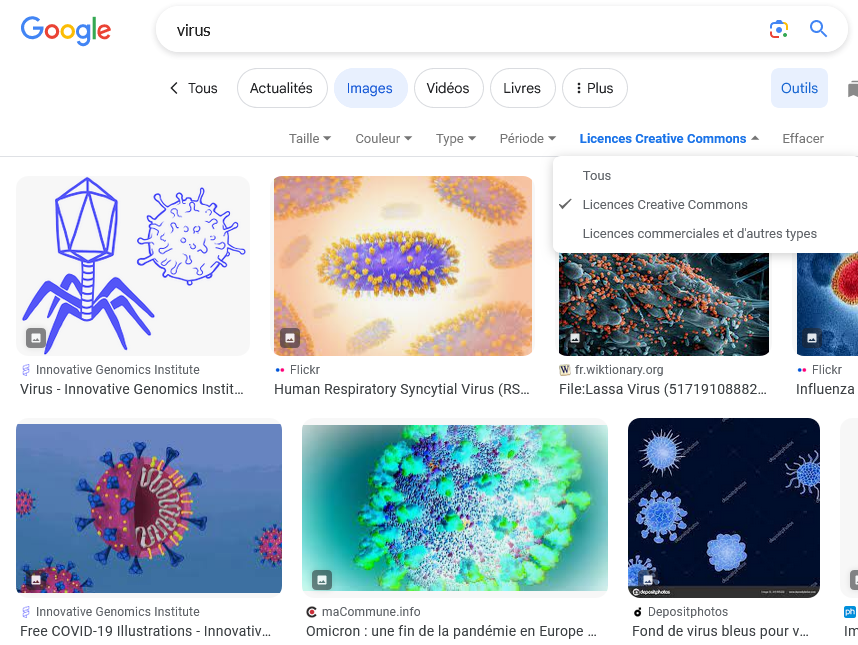 Détail de la Licence CC BY-NC-SA 
Vous êtes autorisé à : 
Partager - copier, distribuer et communiquer le matériel par tous moyens et sous tous formats 
Adapter - remixer, transformer et créer à partir du matériel 

Selon les conditions suivantes : 
       Attribution – vous devez citer l’auteur, intégrer 
       un lien vers la licence
       Pas d’utilisation commerciale 
       Partage dans les mêmes conditions
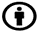 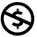 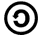 [Speaker Notes: Il y a plus de 227 millions de photos sous licence Creative Commons. Cette licence offre à un auteur la possibilité de préciser un droit d’utilisation de son oeuvre. La seule obligation de l’utilisateur est d’attribuer l’oeuvre à son auteur. 

Pour rediffuser une œuvre déjà sous Creative Commons ou diffuser une œuvre dérivée, vous devez respecter a minima quelques conditions :
indiquer les noms des titulaires des droits sur l’œuvre ;
mentionner le titre de l’œuvre et l’URL de la source ;
indiquer un lien vers la licence Creative Commons sous laquelle vous diffusez l’œuvre.
https://ludopourquoipas.wordpress.com/2011/10/17/reutiliser-des-photos-issues-de-wikipedia/]
Bien citer une image sous licence CC
Citer une image sous licence CC

Toute figure (image, schéma, photo, graphique, tableau, etc.) insérée dans un texte doit être accompagnée d’une légende. Cette légende doit être placée sous la figure et doit comprendre la mention de droit d’auteur.
Une référence à une figure doit comprendre, dans la mesure du possible (7):

Le titre
Le nom de l’ auteur
La source et
La licence CC attribuée 

A noter : la référence complète sera mentionnée dans la bibliographie finale. 

Pour aller plus loin : citer les images (8).
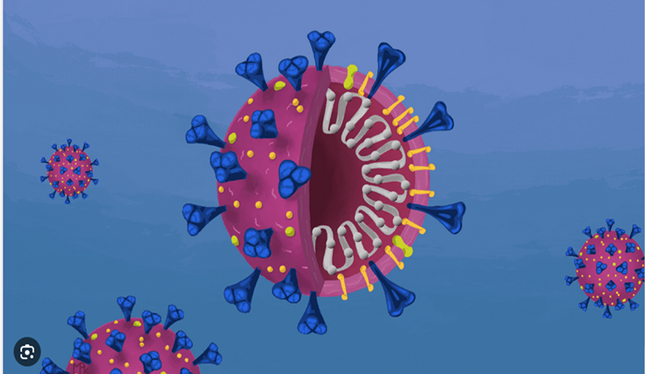 Figure 1. SARS-CoV-2, par M.-P. Kostman pour IGI, (https://innovativegenomics.org/free-covid-19-illustrations/) CC BY-NC-SA
Bien citer une image créée par IAG
Robot artiste
Citer une image créée par une IAG

Vous devez vérifier que votre enseignant autorise l'utilisation des IAG.

Toute figure (image, schéma, photo, graphique, tableau, etc.) insérée dans un texte doit être accompagnée d'un titre et d’une légende. Cette légende doit être placée sous la figure et doit comprendre la mention de droit d’auteur.

La référence bibliographique doit comporter les précisions suivantes :
Note. Image générée à l'aide de l'invite « Inscrire la requête adressée au logiciel », par créateur de l'outil d'IA, nom de l'outil d'IA suivi du numéro de version utilisée, année, (URL de l'outil).


A noter : la référence complète sera mentionnée dans la bibliographie finale. 

Pour aller plus loin : citer les images (8).
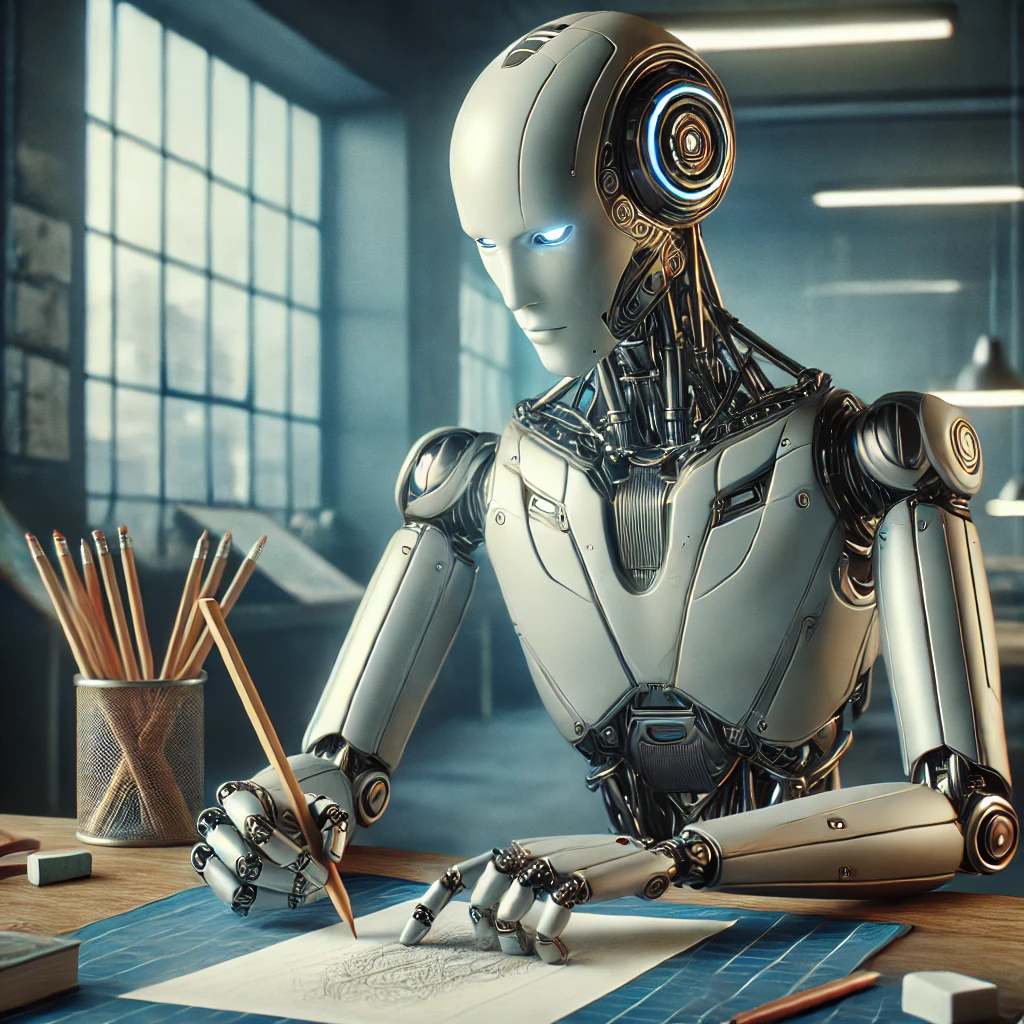 Note : Image générée à l'aide de l'invite « crée l'image d'un robot qui dessine », par OpenAI, DALL-E 3, 2024, (https://openai.com/index/dall-e-3/.
Choisir un style bibliographique
Règle générale : pour bien citer, il est important de connaître le style bibliographique à utiliser.  

Style bibliographique : Un style bibliographique définit la mise en forme des renvois dans un texte et des références bibliographiques à la fin d’un document selon les types de références (articles, sites Web, livres, etc.).

Habituellement, les styles bibliographiques sont sous forme :
Auteur/date, c’est-à-dire que le renvoi dans le texte prend la forme d’un auteur et d’une date et/ou d’une page et que la liste de références à la fin du document énumère les références en liste alphabétique.
Numérique, c’est-à-dire que le renvoi dans le texte est représenté par un chiffre et que la liste des références à la fin du document énumère les références en ordre croissant en utilisant le chiffre de la citation.

Il existe des centaines de styles bibliographiques.  Le style représente une norme et sera utilisé tout au long de votre travail.(9)

Important : avant de commencer votre travail, demandez à l’enseignant les informations concernant le style bibliographique imposé ! 
Selon le style imposé, l’appel à citation sera présenté de manière différente : (10)
En insertion abrégée auteur-date (style APA7th) usage courant en Sciences pures et appliquées 
En note numérique (style Vancouver) usage courant en Sciences de la Santé  
En note de bas de page (style Bordeaux) usage courant en Sciences juridiques
[Speaker Notes: https://tutos.bu.univ-rennes2.fr/c.php?g=696201&p=4997744]
Citer avec le style APA7th (auteur-date)
1) Dans le texte avec un appel à citation (de façon abrégée) 
Quel que soit le type de document à citer, les informations bibliographiques à inclure dans le texte sont toujours les mêmes, soit le nom de famille de l’auteur (ou le nom de la collectivité) et l’année de publication (11). 







2) En bibliographie finale (de façon complète, en ordre alphabétique du nom de l’auteur)
« Nunc viverra imperdiet enim. Fusce est. Vivamus a tellus. » (Marmilloud & Wunenburger, 2007, p. 17)
Haec igitur Epicuri (Drogou, 2005) non probo, inquam :
« Quamquam te quidem video minime esse deterritum. » (Foulger, 2004, p. 5)
Aliquam erat volutpat (Haute Autorité de Santé, 2007). Sed at lorem in nunc porta tristique.
Drogou, I. (2005). Enquête auprès des soignants sur l’intensité présumée de la douleur provoquée par les soins en réanimation pédiatrique (Thèse d’exercice). Université Paris-Est. [Référence de thèse]
Foulger, D. (2004). An ecological model of the communication process. International Communication Spring Meeting, New York. http://foulger.info/davis/papers/ecologicalModelOfCommunication.html [Référence de colloque]
Haute Autorité de Santé. (2007). Évaluation du dépistage néonatal systématique de la surdité permanente bilatérale. HAS. https://www.has-sante.fr/jcms/c_513169/fr/evaluation-du-depistage-neonatal-systematique-de-la-surdite-permanente-bilaterale  [Référence de page web]
Marmilloud, L., & Wunenburger, J.-J. (2007). Soigner : un choix d’humanité. Vuibert. [Référence de livre]
Pour d’autres exemples voir source (11).
Bien citer avec le style Vancouver (numérique)
1) Dans le texte avec un appel à citation (de façon abrégée) 

Il est recommandé de numéroter les références dans l'ordre d'apparition dans le texte et de les identifier, dans le texte, en chiffres arabes entre parenthèses (1). Lorsque plusieurs références sont nécessaires au même endroit, elles sont intégrées dans la même parenthèse (1-3).








2) En bibliographie finale (de façon complète, dans l’ordre d’apparition dans le texte)
Lorem ipsum dolor sit amet, consectetuer adipiscing elit. Maecenas porttitor congue (1) massa. Fusce posuere, magna sed pulvinar ultricies, purus lectus malesuada libero, sit amet commodo magna eros quis urna :
« Nunc viverra imperdiet enim. Fusce est. Vivamus a tellus. » (2)
Quin etiam si minus felices in diligendo fuissemus, ferendum id Scipio (3) potius quam inimicitiarum tempus cogitandum (3-4).
1.  Foulger D. An ecological model of the communication process. In: International Communication Spring Meeting. New York; 2004 [cité 14 nov 2013]. Disponible sur: http://foulger.info/davis/papers/ecologicalModelOfCommunication.html  [Référence de colloque]
2. Festa P. On some optimization problems in molecular biology. Mathematical Biosciences. 2007;207(2):219‑34. [Référence d’article]
3. Polak M. Mesure de diagnostic synchronisée pour implants cochléaires. EP 2262459, 2010. [Référence de brevet]
4. Haute Autorité de Santé. Évaluation du dépistage néonatal systématique de la surdité permanente bilatérale [Internet]. HAS. 2007 [cité 18 sept 2019]. Disponible sur: https://www.has-sante.fr/jcms/c_513169/fr/evaluation-du-depistage-neonatal-systematique-de-la-surdite-permanente-bilaterale  [Référence de page web]
Pour d’ autres exemples voir (11).
Bien rédiger sa bibliographie
La bibliographie liste toutes les sources utilisées dans la rédaction de votre travail universitaire (tout type de document et de support). Elle inclut des informations détaillées du document (titre, auteur, année, etc.) qui permettent de retrouver facilement les sources indiquées dans le texte et de vérifier leur pertinence (11).
Les différents types de documents sont à retrouver sur : https://legacy.bib.uclouvain.be/infosphere/prepare-sa-recherche/distinguer-les-types-de-documents
Exercice en commun
A quel type de document correspond chacune de ces références ?
Hoefnagels MH. Biology : the essentials. 2nd ed. New York : McGraw-Hill ; 2016.

 Nguyen X-L. Physiopathologie respiratoire du sommeil chez I’enfant. In : Marianowski R, Monteyrol P-J. SAOS de L’enfant. Paris: Elsevier Masson ; 2016. p. 11-18.

 Rissoli, R.Z., Abdalla, F.C., Costa, M.J., Rantin, F.T., McKenzie, D.J., and Kalinin, A.L. (2016). Effects of glyphosate   and the glyphosate based herbicides Roundup Original® and Roundup Transorb® on respiratory morphophysiology of bullfrog tadpoles. Chemosphere, 156, 37–44. https://doi.org/10.1016/j.chemosphere.2016.04.083

 Lombard-Latune, R. (2019). Innover pour les services d’assainissement en zone tropicale: approche technique par filtres plantés de végétaux et accompagnement par modélisation participative. Thèse de doctorat. Université de Lyon.

 Ministère de la transition écologique [en ligne].Paris ; 2022. Hydroportail : nouveau site de référence des données hydrométriques et hydrologiques . France. Mai 2022. [consulté le 15 octobre 2024 ]. Disponible  : https://www.ecologie.gouv.fr/actualites/hydroportail-nouveau-site-reference-donnees-hydrometriques-hydrologiques
[Speaker Notes: 1/ Ouvrage imprimé
2/ Article de revue imprimée
3/ Article de revue en ligne
4/ Thèse
5/ Page web]
Bien citer : gérer les références bibliographiques
Tout en respectant les normes de citation et le style bibliographique imposé, il existe plusieurs options pour rédiger vos références bibliographiques (9) :

La rédaction manuelle en utilisant les onglets dédiés des logiciels de traitement de texte et en suivant scrupuleusement les règles de rédaction du style sélectionné ;

Des sites web qui vont rédiger pour vous des références bibliographiques selon le style sélectionné (Zbib, Scribb, etc.) ;

L’utilisation d’un logiciel de gestion des références bibliographiques : Zotero ;

L’utilisation d’une IAG pour générer une bibliographie en précisant vos sources et le style souhaité (Microsoft Copilot, ChatGTP, etc.).
Exercice pratique
Exercice pratique
Demandez une bibliographie de références bibliographiques sur la phytoépuration dans le style APA 7 à l’IAG Copilot.


Vérifiez si les références existent dans le catalogue de la BU ou celui du SUDOC.


Constatez-vous des erreurs, si oui, combien et lesquelles ?
Exercice pratique  correction
Avec le même prompt, deux personnes n’auront pas forcément le même résultat : « Cherche moi 5 références bibliographiques  existantes sur la phytoépuration formatées dans le style  APA 7 »
Exemple :
Brisson, J., & Chazarenc, F. (2009). Maximizing pollutant removal in constructed wetlands: Should we pay more attention to macrophyte species selection? Science of the Total Environment, 407(13), 3923-3930. https://doi.org/10.1016/j.scitotenv.2008.05.047 (article, pubmed)
Kadlec, R. H., & Wallace, S. D. (2009). Treatment wetlands (2nd ed.). CRC Press.(livre)
Vymazal, J. (2007). Removal of nutrients in various types of constructed wetlands. Science of the Total Environment, 380(1-3), 48-65. https://doi.org/10.1016/j.scitotenv.2006.09.014 (article pubmed)
Brix, H. (1994). Functions of macrophytes in constructed wetlands. Water Science and Technology, 29(4), 71-78. https://doi.org/10.2166/wst.1994.0160
Vymazal, J. (2011). Constructed wetlands for wastewater treatment: Five decades of experience. Environmental Science & Technology, 45(1), 61-69. https://doi.org/10.1021/es101403q (article pubmed)
Si vous voulez utiliser les IAG pour créer votre bibliographie, il faut déjà avoir la liste des références et l’intégrer au prompt pour une simple mise en forme. APA 7 = ordre alphabétique, avec un double interligne
Bibliographie
1. Code de la propriété intellectuelle. Chapitres 1-3. (cité le 21 janvier 2024). Disponible :  https://www.legifrance.gouv.fr/codes/texte_lc/LEGITEXT000006069414/ 
Creative Commons [site web]. Californie (CA). [modifié le 9 décembre 2019; cité le 19 janvier 2024]. Disponible : https://creativecommons.org/faq/fr/ 
UQAM [En ligne]. Guide d'introduction aux licences Creative Commons (cité le 21 janvier 2024). Disponible : https://uqam-ca.libguides.com/creative-commons/citation 
4.  INSA [En ligne]. Prévenir le plagiat (cité le 19 janvier 2024). Disponible : https://referencesbibliographiques.insa-lyon.fr/content/definition-plagiat 
5.  Compilation [En ligne]. Qu’est-ce que le plagiat ? Définition et compréhension, 19 mai 2022 (cité le 11 janvier 2024). Disponible :  https://www.compilatio.net/blog/le-plagiat-definition 
6.  Polytechnique Montréal [En ligne]. Utiliser des images [modifié le 22 décembre 2022, cité le 20 janvier 2024], Disponible https://guides.biblio.polymtl.ca/utiliser_des_images/accueil 
7.   Future of Life Institute [En ligne]. La loi européenne sur l'intelligence artificielle. Développements et analyses actualisés de la loi européenne sur l'IA (cité le 19 janvier 2024). Disponible : https://artificialintelligenceact.eu/fr/ 
8.  Université de Montréal [En ligne]. Citer œuvres et images en style APA (7e éd.) (cité le 06 septembre 2024). Disponible: https://bib.umontreal.ca/citer/styles-bibliographiques/citer-oeuvres-images-style-apa?tab=5313522 
9. Ecole des Ponts Paristech [En ligne]. Gérer et citer ses références bibliographiques (cité le 18 janvier 2024). Disponible : https://educnet.enpc.fr/course/index.php?categoryid=207
10.  Bibliothèque de l’Université de Limoges [En ligne]. Bibliographie : style APA & style Vancouver (cité le 20 janvier 2024). Disponible : https://www.unilim.fr/scd/formation/ 
11. Bibliothèques Université Rennes 2 [En ligne]. Les normes bibliographiques (ISO 690, APA, MLA...) (modifié le 3 janvier 2024, cité le 19 janvier 2024). Disponible :  https://tutos.bu.univ-rennes2.fr/c.php?g=696201&p=4997740 

Vidéos : 
https://infotrack.unige.ch/comment-eviter-de-plagier 
https://infotrack.unige.ch/les-avantages-dun-logiciel-de-gestion-des-references
Cours Zotero en autoformation sur Moodle
En complément des deux TD en présentiel, vous devez suivre une autoformation sur l'outil Zotero, disponible dans le cours Moodle : "M1 Ingénierie Thérapeutique et Bioproduction en Biotechnologie Santé - 2024-2025".
https://moodle.umontpellier.fr/course/view.php?id=38972 

Vous devez aussi compléter l'évaluation présente dans ce même cours Moodle avant le 21 février 2025. Les notes seront transmises à vos enseignants.

Vous pouvez nous poser vos questions dans le forum (Annonces) du cours Moodle.
Pour toute question, contactez-nous !
Vous avez une question ? 

    Tchat UBIB ouvert du lundi au vendredi, de 9h à 18h
Un bibliothécaire vous répond par mail, dans un délai maximal de 2 jours ouvrés
Vous accédez à ce service depuis votre ENT en cliquant sur la tuile « UBIB »
Ou depuis la page de notre catalogue, onglet « Une question ? »
    En nous contactant à l’adresse suivante : scd-formations@umontpellier.fr



Vous avez besoin de plus de formation ? 
  Demander un Rendez-vous personnalisé avec un(e) bibliothécaire
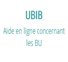 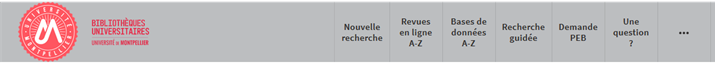 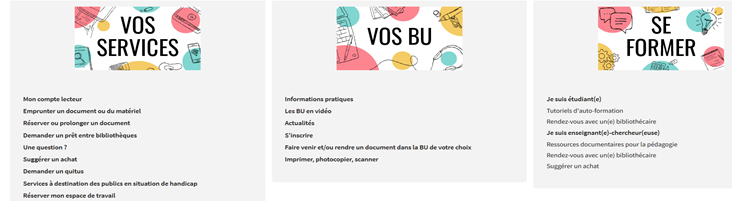 Enquête de satisfaction
Merci de répondre à l'enquête de satisfaction ci-dessous
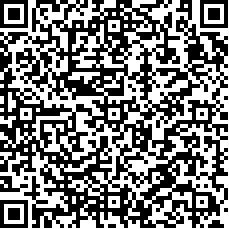 https://sphinx.umontpellier.fr/v4/s/vtoh8k